Baker Act Data Overview
Amanda Regis
Statewide Baker Act and Marchman Act Coordinator
Florida Department of Children and Families
Office of Substance Abuse and Mental Health
BaKER ACT
The Baker Act is a Florida law that enables families, health care providers, law enforcement officers, or other professionals to seek emergency mental health services and temporary detention for people who are impaired because of their mental illness, and who are unable to determine their own needs for treatment.
2
Criteria FOR BAKER ACT
The individual are mentally or emotionally impaired to the extent they cannot control their own actions or understand reality. 
The individual has refused voluntary examination, or, because of a mental illness, they cannot understand that an examination is necessary.
Without treatment, the individual may suffer personal neglect or may cause harm to themselves or others.
3
Fiscal Year 2021-2022 FLORIDA BAKER ACT DATA
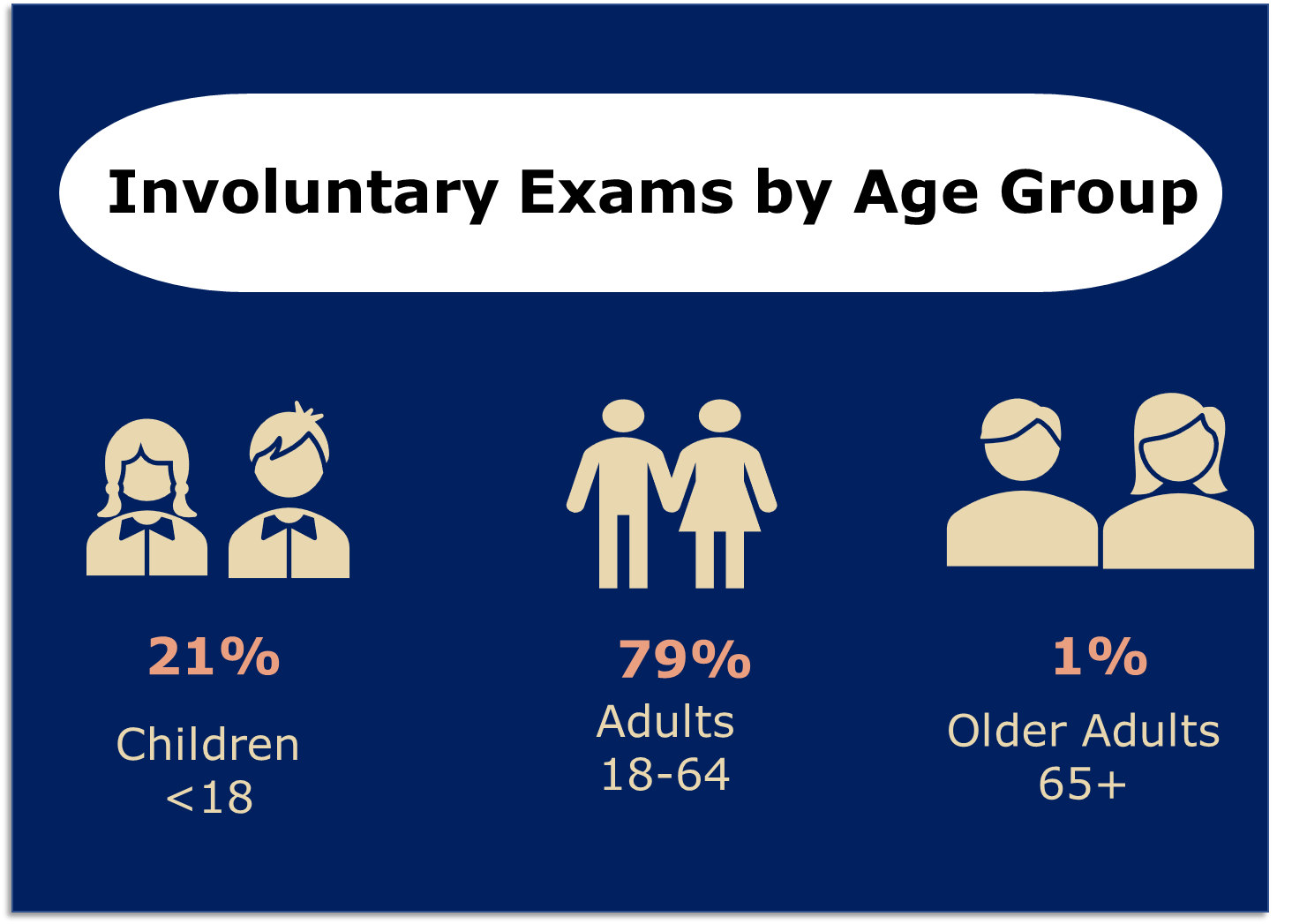 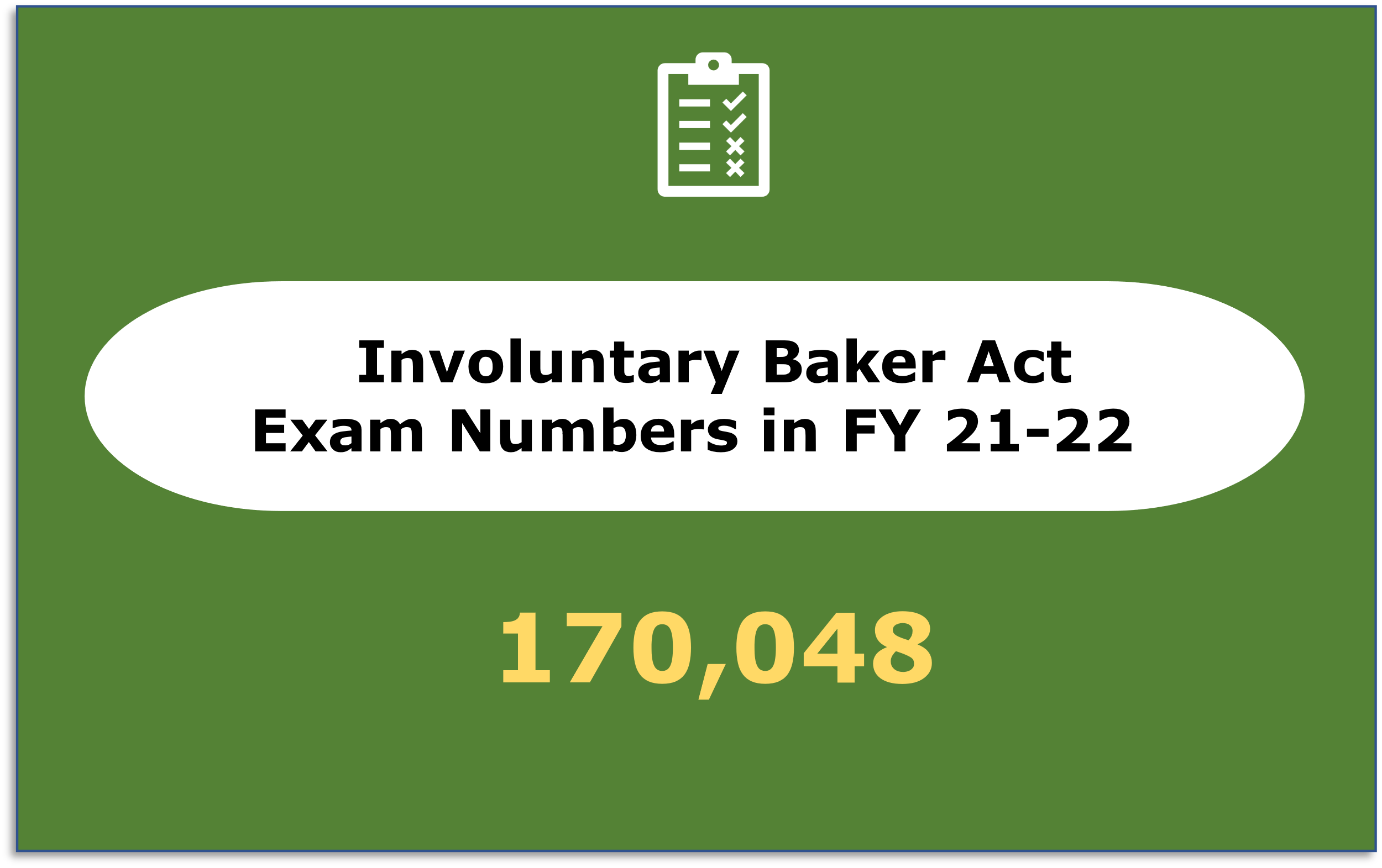 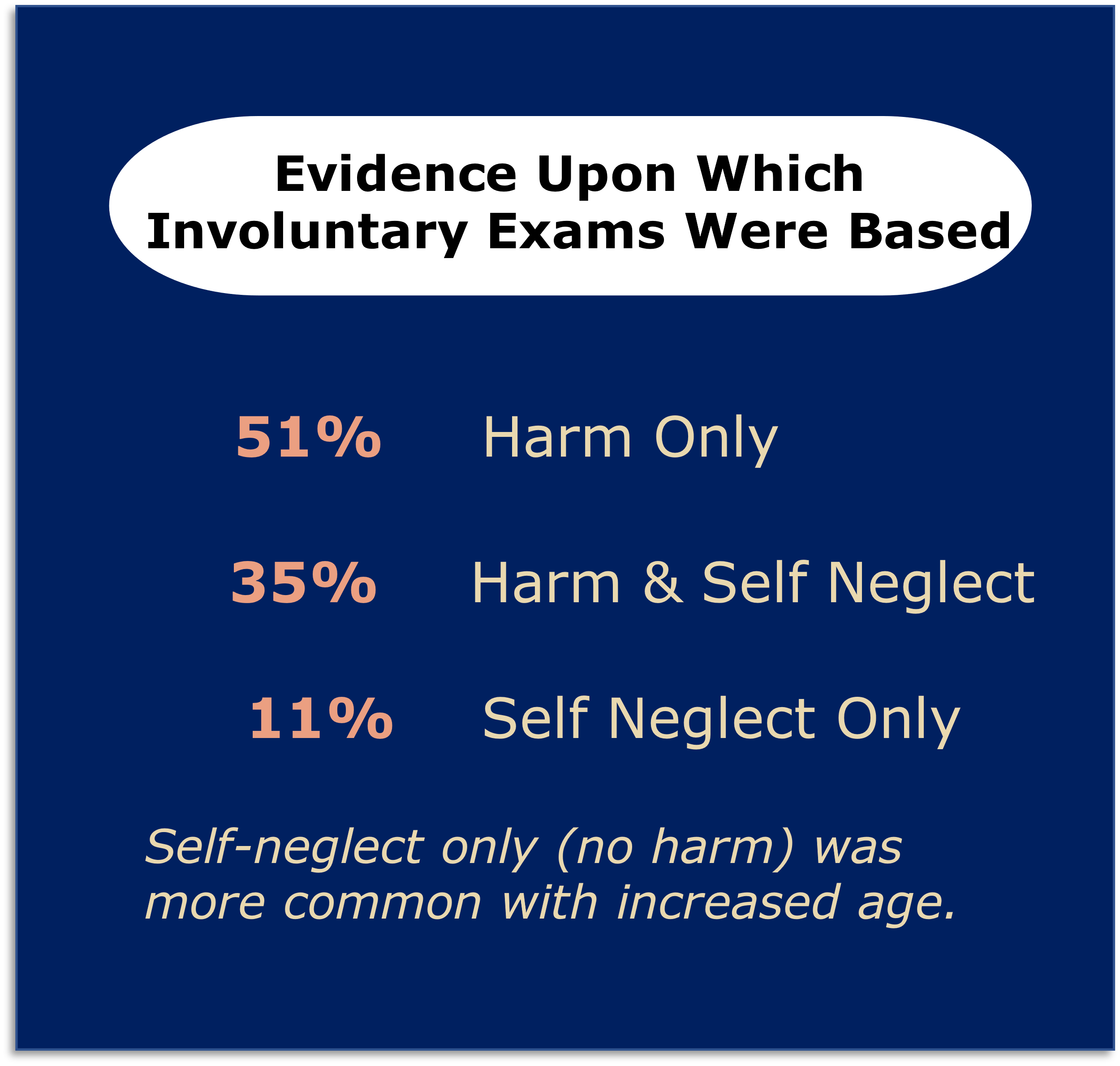 4
FLORIDA BAKER ACT HISTORICAL DATA
5
REPEAT Baker acts
1 Year
6
Florida Assertive Community Treatment (FACT) teams
Coordinated Specialty Care Program (First Episode Psychosis)
Broward County profile
Care Coordination
Community Action Teams
Central Receiving Center
Recovery Community Organizations
Wraparound Case Management
Drop-in centers
Urban
Population: 1,947,026
Total Baker Acts: 11,198
In-county 
Mobile Response Team
Co-Responder Model
Broward Behavioral Health Coalition Innovation
Crisis Intervention Training (CIT)
Peer Navigation
7
elements of a modern crisis care system
Significant Role of Peers
Addresses Recovery Needs
Safety/Security for Staff and People in Crisis
Crisis Response Partnerships with Law Enforcement, Dispatch, and Emergency Medical Services
Trauma-Informed Care
Zero Suicide/Safer Suicide Care
8
CORE elements of a THRIVING COMMUNITY*
Recovery Community Organizations
Engaging Law Enforcement/CIT
Clubhouse Model
Teaming Models
Rapid Access to Care at Every Level
Supports for individuals with dual diagnoses (e.g., persons with disabilities)
Education and training (e.g., hub and spoke model)
No wrong door Central Receiving Center
Enhanced Health Information Exchange Data
Access to Comprehensive Primary Behavioral Healthcare
Cellular service and high-speed internet
9
Subcommittee Discussion*